Fig. 1
a)









b)




c)		








d)
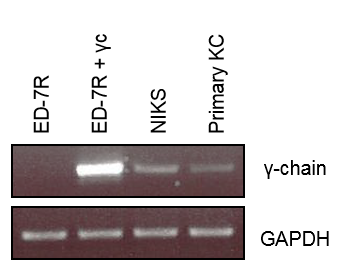 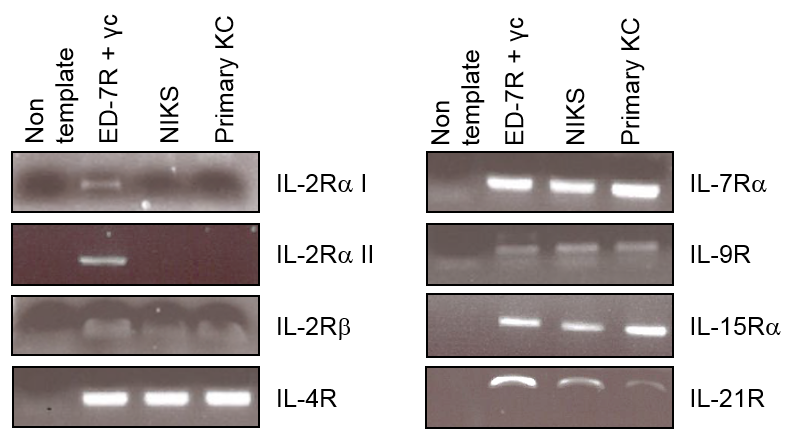 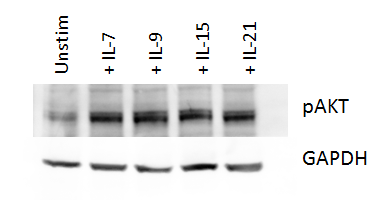 scr	   	             KD
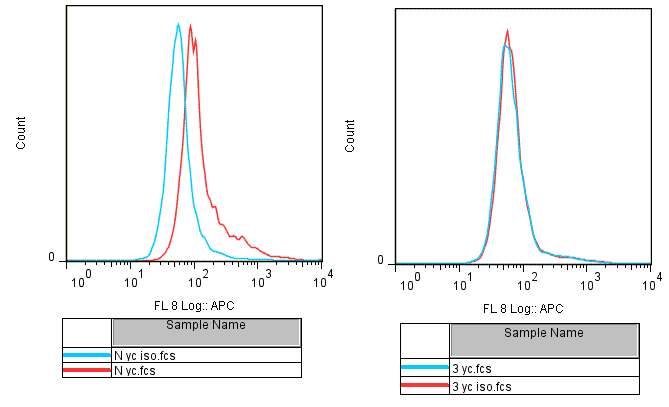 Isotype

γ-chain
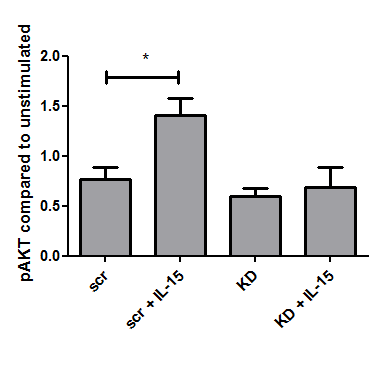 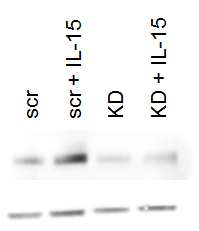 pAKT

GAPDH
Fig. 2
a) RANTES			b) IL-8
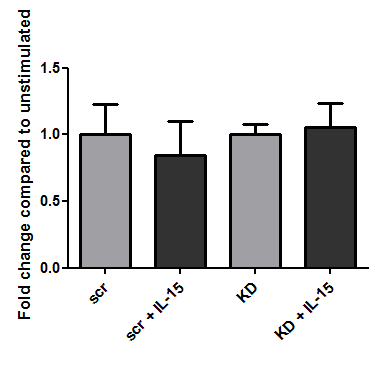 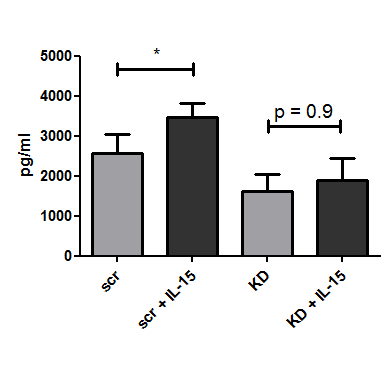 c) Mip-3α			d) Gro-α
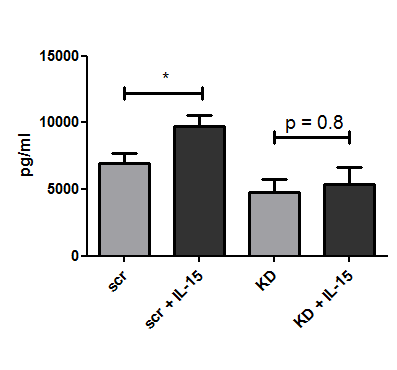 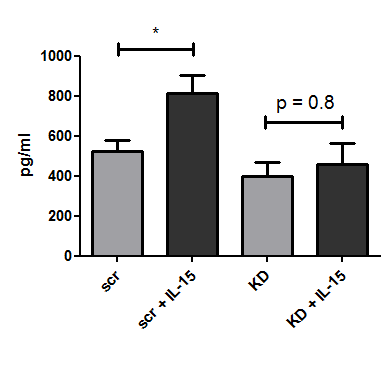 Fig. 3
a)			           b)










c)			          d)
Fig. 4
a)			b)	











c)
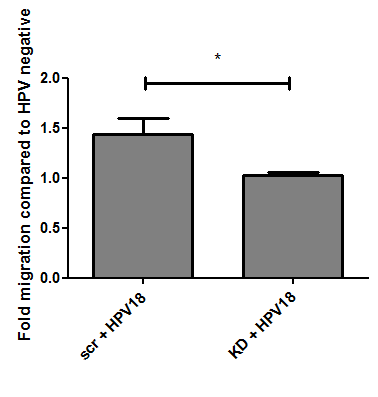 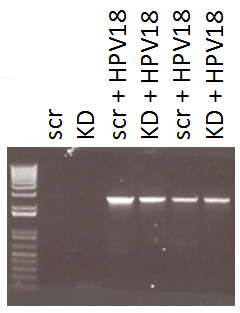 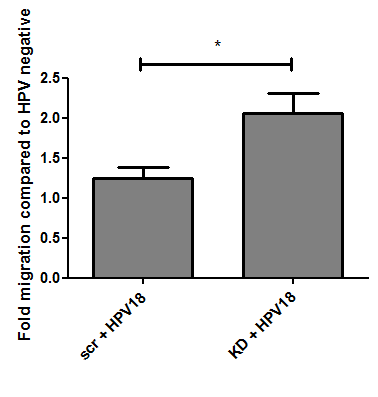 Fig. 5
Early stages of infection
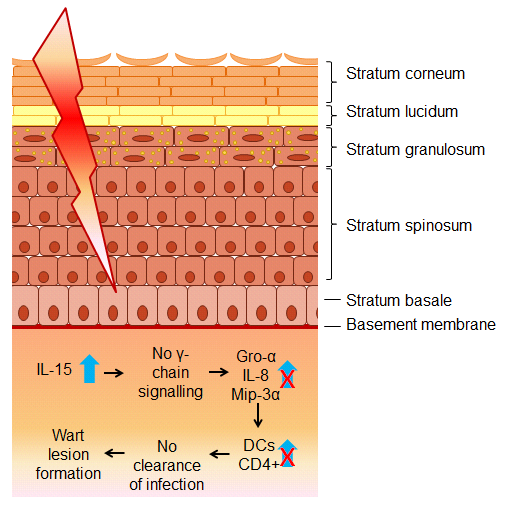 Late stages of infection
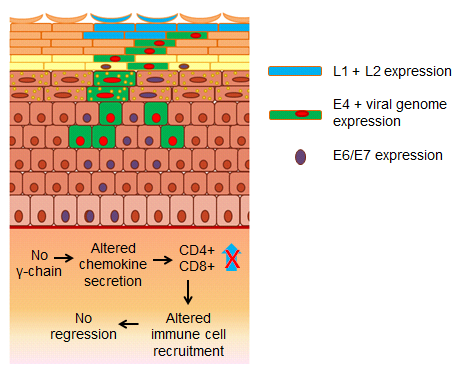 Supplements
Fig, S1
a)












b)













c)
Primary keratinocytes 	        NIKS 	              CD8+ T cells












              ED-7R 		ED-7R + γc
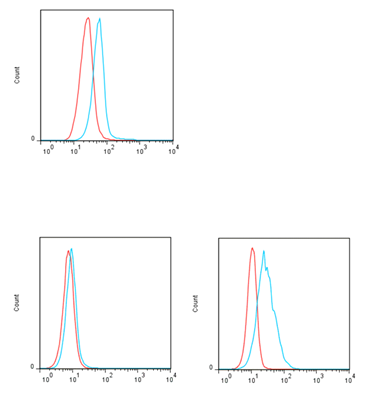 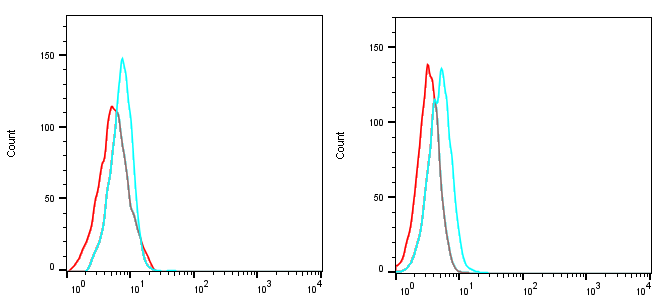 isotype control

γ-chain
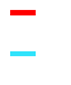 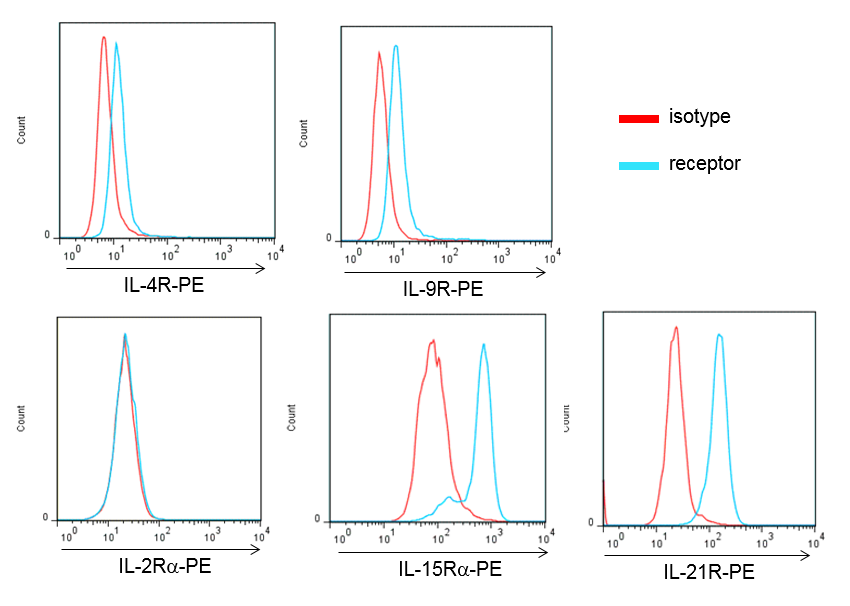 γ-chain-APC
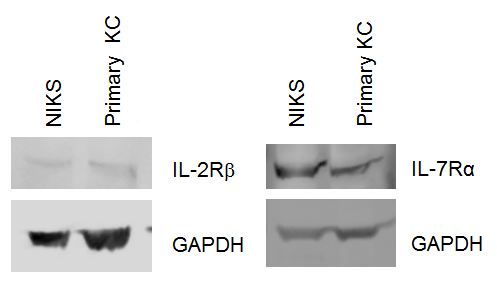 Fig. S2
a)









b)
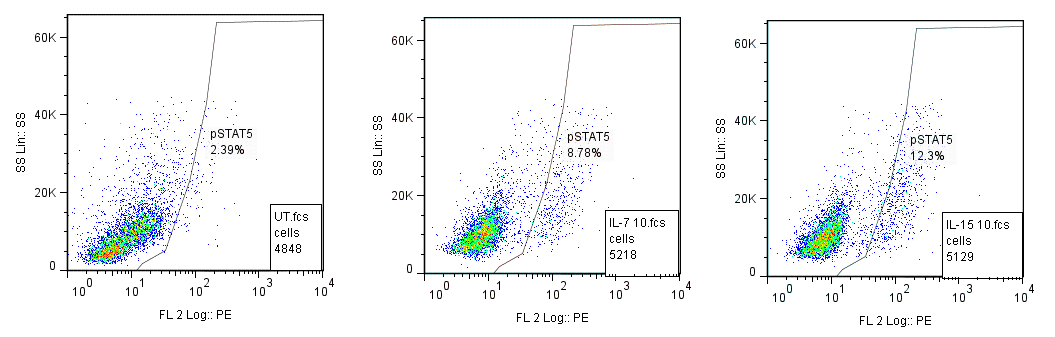 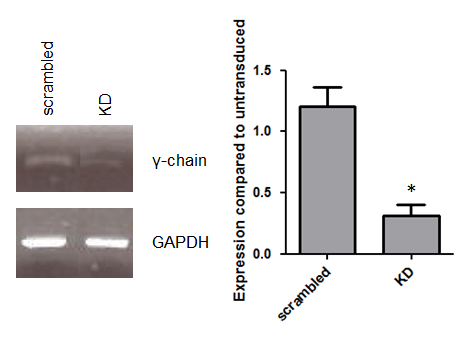 Fig. S3
a)








b)










c)			        d)
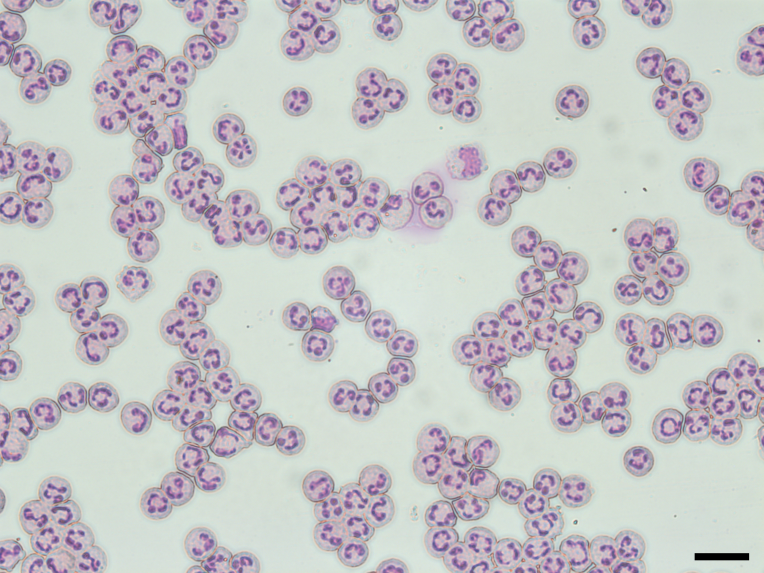 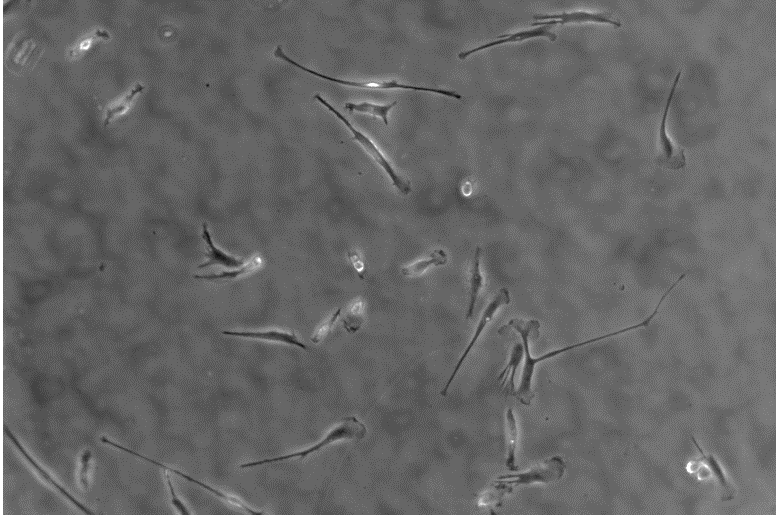 Fig. S4

a)











b)			c)
100 copies
10 copies
1 copy

scr + NcoI + DpnI
KD + NcoI + DpnI

scr + HindIII + DpnI
KD + HindIII + DpnI
Fig. S5
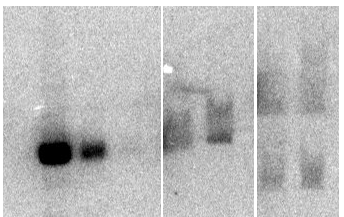 open circular

linear

supercoiled